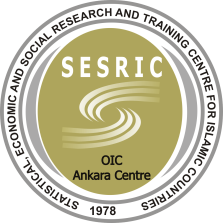 دورة تدريبيةإحصائيات النقل والاتصالات
القاهرة 09 – 11 أكتوبر 2011
مقدمة التدريب
الإطار العام
الأهداف الرئيسية
الطريقة/المنهجية
مواضيع هذا التدريب
الإطار العام للدورة التدريبية
بناء وتطوير قدرات البلدان الأعضاء
المستهدف: مؤسسات البلدان الأعضاء
بناء وتطوير قدرات الأنظمة الإحصائية
المستهدف: الأجهزة الإحصائية الوطنية
الأهداف الرئيسية
تلبية الحاجيات
بناء وتطوير القدرات الإحصائية
تطوير الأنظمة الإحصائية للدول الأعضاء
المنهجية
الاعتماد والانطلاق من المعايير والمفاهبم المتعارف عليها دوليا
الاستفادة من بعض الأمثلة والتجارب الناجحة
مناقشة وتبادل الآراء
مواضيع هذا التدريب
تجميع البيانات الإحصائية
مصادر البيانات
جودة البيانات الإحصائية
نشر البيانات
المصطلحات الإحصائية
المفاهيم الأساسية لهذه القطاعات
مواضيع أخرى
تجميع البيانات الإحصائية
- أهم عملية في المنظومة
- معرفة كبيرة بالمفاهيم
- اختيار طريقة التجميع
مصادر البيانات
- متنوعة ومختلفة
- لكل مصدر إيجابيات وسلبيات
- حسب طبيعة البيانات
- سب الإطار المؤسساتي، القانوني، التشريعي
- سب التحولات الاقتصادية
جودة البيانات
مدى نجاح القرارات و الإنجاز خلال مختلف مراحل هذه المنظومة الإحصائية
نشر البيانات
- ضرورة استفادة أكبر عدد ممكن من المستعملين
- طرق ووسائل متنوعة
- اختلاف المستعملين
المصطلحات الإحصائية
- ضرورة فهمها واستيعابها
- اختلاف المفهوم يؤدي إلى اختلاف في البيانات
المفاهيم الأساسية لهذه القطاعات
ضرورة الإلمام بهذه المفاهيم التقنية
شكرا لكم